九年級社會領域彈性課程
議發光
單元6：CER論證法
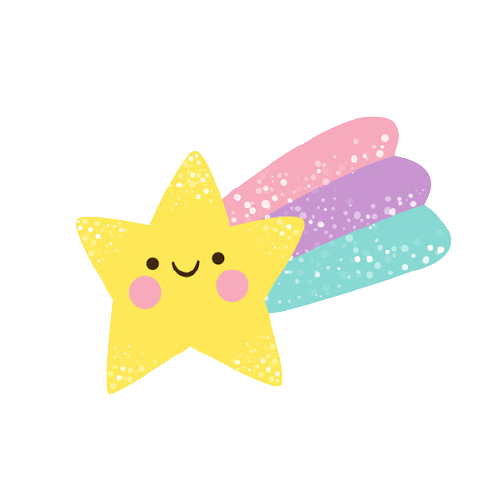 收集到的資料要怎麼整理？
CER論證法
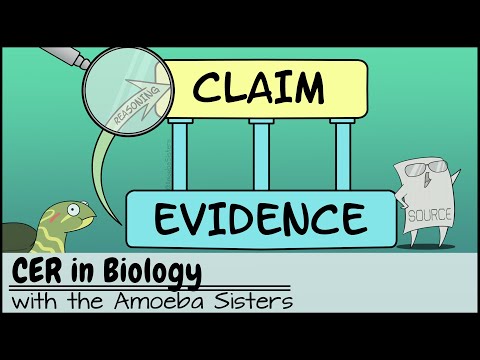 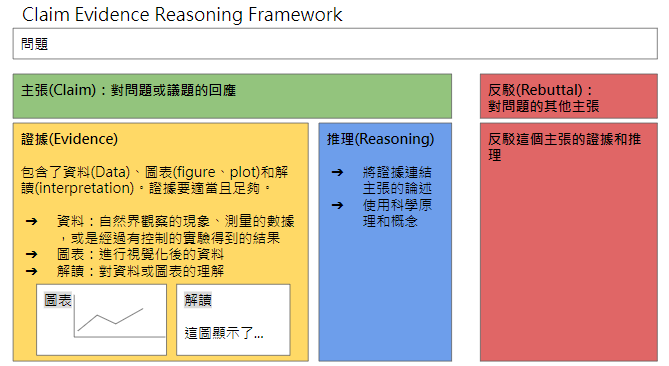 CER(Claim、Evidence、Reasoning)論證法
1.主張：Claim
對議題和問題的回應。
例如問題是「如果藻類的族群量減少了，鯊魚會發生什麼事情？」，你的主張就是「鯊魚的族群會減少」
CER(Claim、Evidence、Reasoning)論證法
1.主張：Claim
對議題和問題的回應。
例如問題是「讓無家者擔任導覽員可能產些那些影響？」，你的主張就是「能提升無家者的自我認同及民眾對他們的認識」。
CER(Claim、Evidence、Reasoning)論證法
2.證據：Evidence
證據是什麼？包含了資料、圖表和解讀。
來源：
第一手實驗、踏查、觀察、問卷或訪談獲得的資料。
第二手資料，包括：政府的統計資料、科學家的實驗數據、他人的研究結果等。
證據必須和主張相關，加入無關的證據只會削弱論證的強度
CER(Claim、Evidence、Reasoning)論證法
2.證據：Evidence
問題：讓無家者擔任導覽員可能產些那些影響？
主張：能提升無家者的自我認同及民眾對他們的認識
證據：訪談曾擔任過導覽的講師、學員及無家者的參與經驗及其歷程，可參考圖書館的專書。
CER(Claim、Evidence、Reasoning)論證法
3.推理：
有邏輯的說明證據如何支持主張，
適當使用證據，連結證據與主張之間的關聯。
脂肪和肥皂是一樣的東西嗎
為什麼密度、顏色、硬度、溶解度不同就代表是不同的物質？
為什麼不用體積來比？
為什麼不用質量來比？
因為一個是煮東西用的，一個是洗東西用的，所以兩個是不同物質。
觀察兩者的顏色跟密度是不同的，表示脂肪和肥皂有不同的性質，所以我認為他們是不同的物質
根據實驗兩者在顏色、密度、硬度、溶解度、熔點等五種測量值是不同的，表示脂肪和肥皂有不同的性質，所以我認為他們是不同的物質
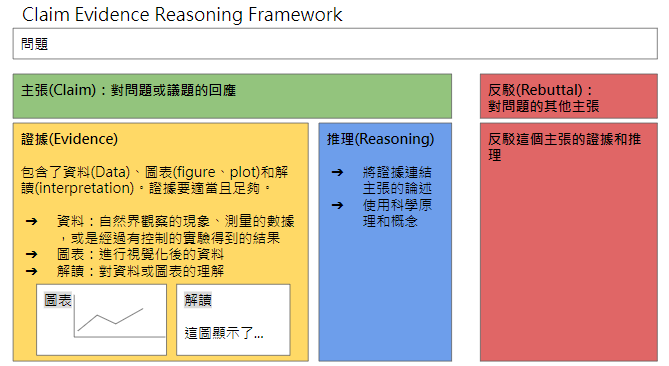 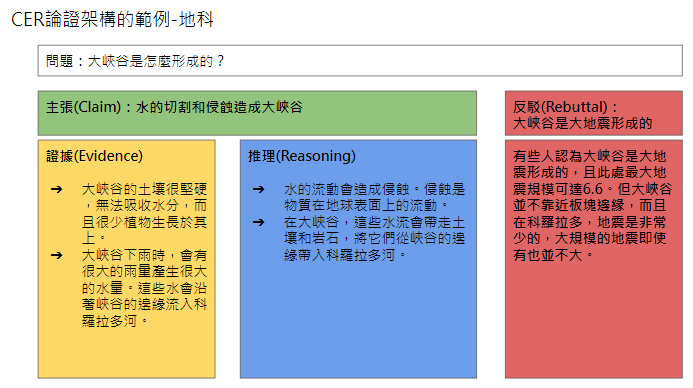 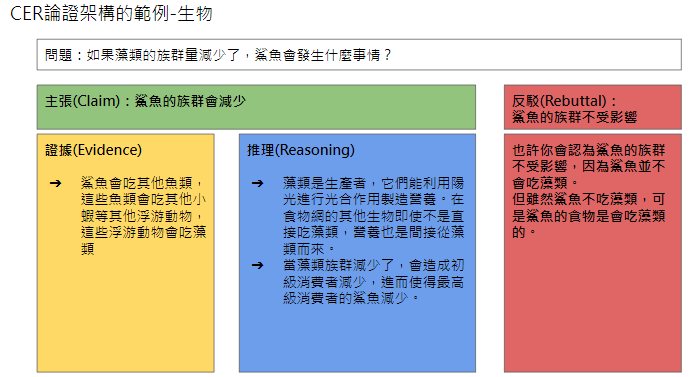 今日作業
進入Google Classroom完成 探究學習 (二)
1.我的主張：
2.我找到的證據有(列點說明)：
3.我的推理
4.資料來源整理：
網路：作者，單位(日期)，文章名。取自：網址。 可信度評估：項目。
範例：俞肇福，自由時報(2021/04/13 )，基隆要塞司令官邸今起夜間點燈 每週六、日開放自由參觀。取自：https://news.ltn.com.tw/news/life/breakingnews/3498288。 可信度評估：ADEFGHIJL
書籍：作者（年代）。書名。出版地：出版者。
訪談：訪談者，訪談時間，訪談地點。
評分規準
提出足夠數量的證據(至少5筆以上)。
列點說明找到的證據
能說明資料的來源或取得方式
網路資料有可信度分析
能清楚解釋每個證據與主張的關係。
能善用圖表整理並解釋資料
下課前，記得填寫課堂進度表，
記錄你今天的進度到哪裡。
列入平時成績 
優異(2)：有紀錄課堂進度，清楚說明進度細節，包括：收集到哪些資料，完成些部分等。
良好(1)：有紀錄課堂進度，但是沒有清楚說明細節。
待加強(0)：沒有紀錄課堂進度。
CER(Claim、Evidence、Reasoning)論證法
4.反駁
一種現象或問題通常會有多種可能的解釋
反駁的過程是找出另有解釋，即其他的主張，並且證明它是錯誤的。
我們在選擇主張一是對的，而主張二是錯的的過程，也是循著前面「主張 證據 推理」的過程，為主張一找到支持的證據和合邏輯的推理，而對主張二則是要找出不支持的證據，且也是合邏輯的推理。
今日作業
進入Google Classroom完成 探究學習 (三)
1.我的主張是......
2.別人會如何質疑……
3.我會如何反駁……
4.反駁的證據來源……
下課前，記得填寫課堂進度表，
記錄你今天的進度到哪裡。
列入平時成績 
優異(2)：有紀錄課堂進度，清楚說明進度細節，包括：收集到哪些資料，完成些部分等。
良好(1)：有紀錄課堂進度，但是沒有清楚說明細節。
待加強(0)：沒有紀錄課堂進度。